MAINTAINING THE CONNECTION
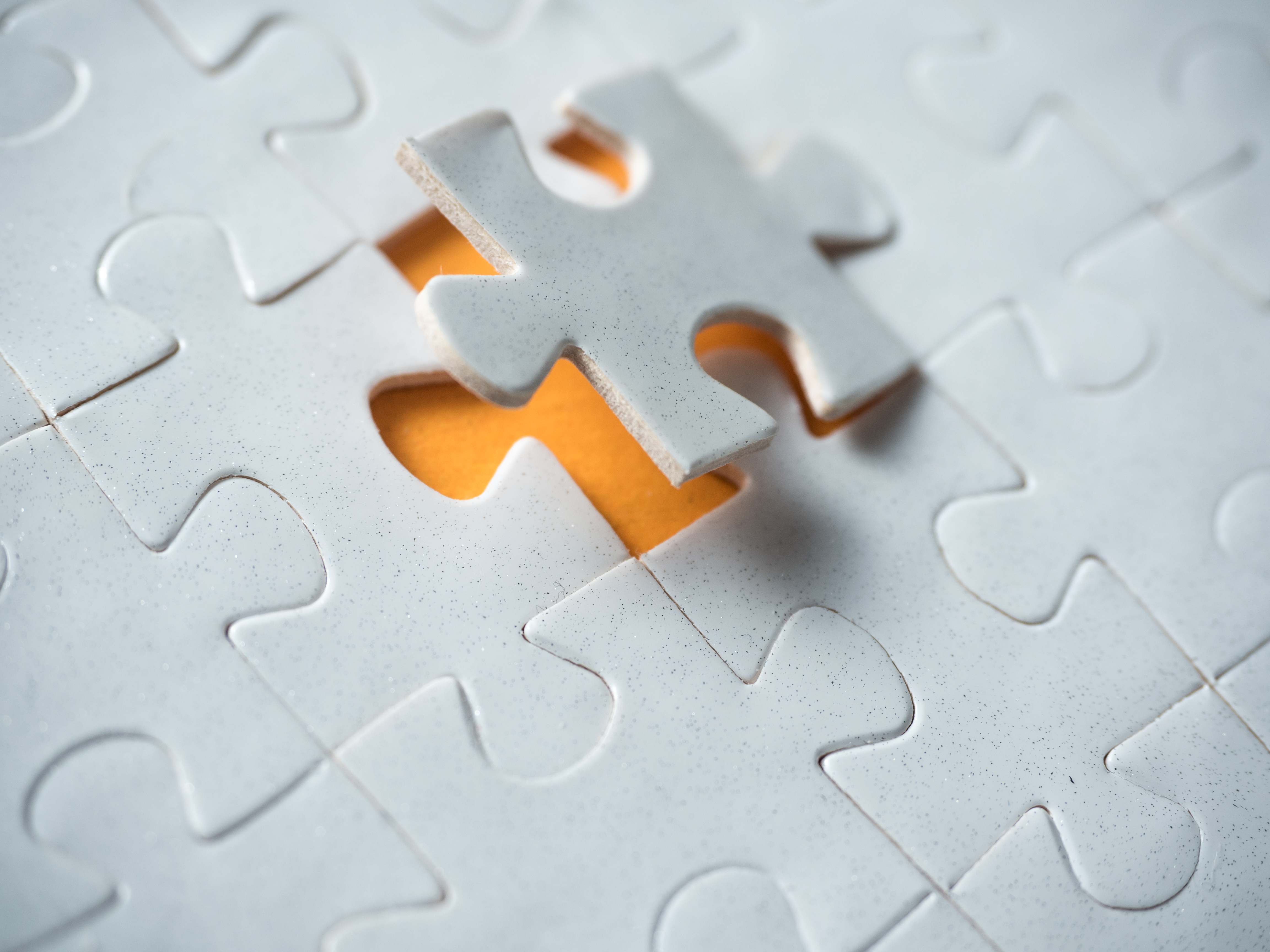 Eulonda Whitmore
Wayne State University
Office of Internal Audit
Fannie Moore
Wayne State University
Office of Internal Audit
Eulonda Whitmore, CIA, CFE, CRMA, CCA
Associate Vice President & Chief Audit Executive, Wayne State University (WSU) Office of Internal Audit
Part-time Faculty of Accounting – WSU Mike Ilitch School of Business
Internal Audit (21 years) and External Audit (6 years)
Owner, Positive Outcomes with Eulonda, LLC
Treasurer, Association of College and University Auditors
State of Michigan Board of Accountancy 
Michigan First Credit Union Supervisory Committee
The Institute of Internal Auditors Central 1 District Representative 
The Institute of Internal Auditors Training Facilitator
Speaker, author, inspirational leader
Enjoys cookies, pizza, helping others, and giving back to the profession
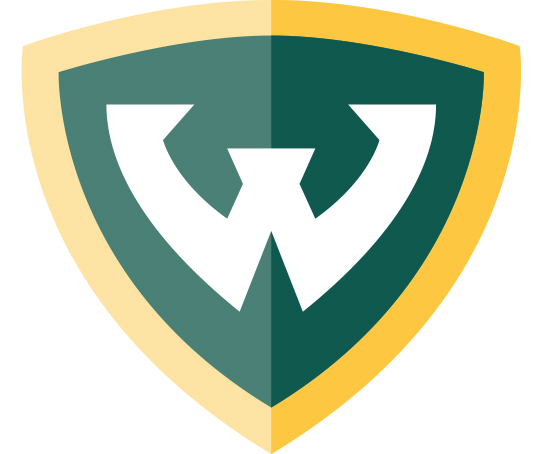 Fannie Moore, CFE, CICA
Forensic Audit Director,  Wayne State University (WSU) Office of Internal Audit
Certified Fraud Examiner (18 years)
Internal Audit (14 years) 
Vice President – Association of Certified Fraud Examiners Southeast Michigan Chapter
Association of College and University Auditors Member
Member – The  Institute of Internal Auditors - Detroit Chapter 
Enjoys traveling, nature walks, giving back to the profession, serving in the community
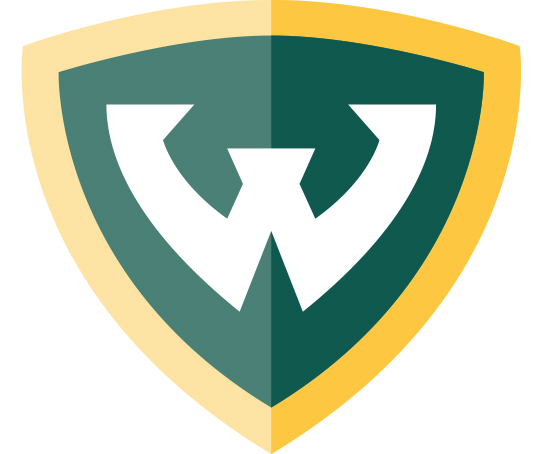 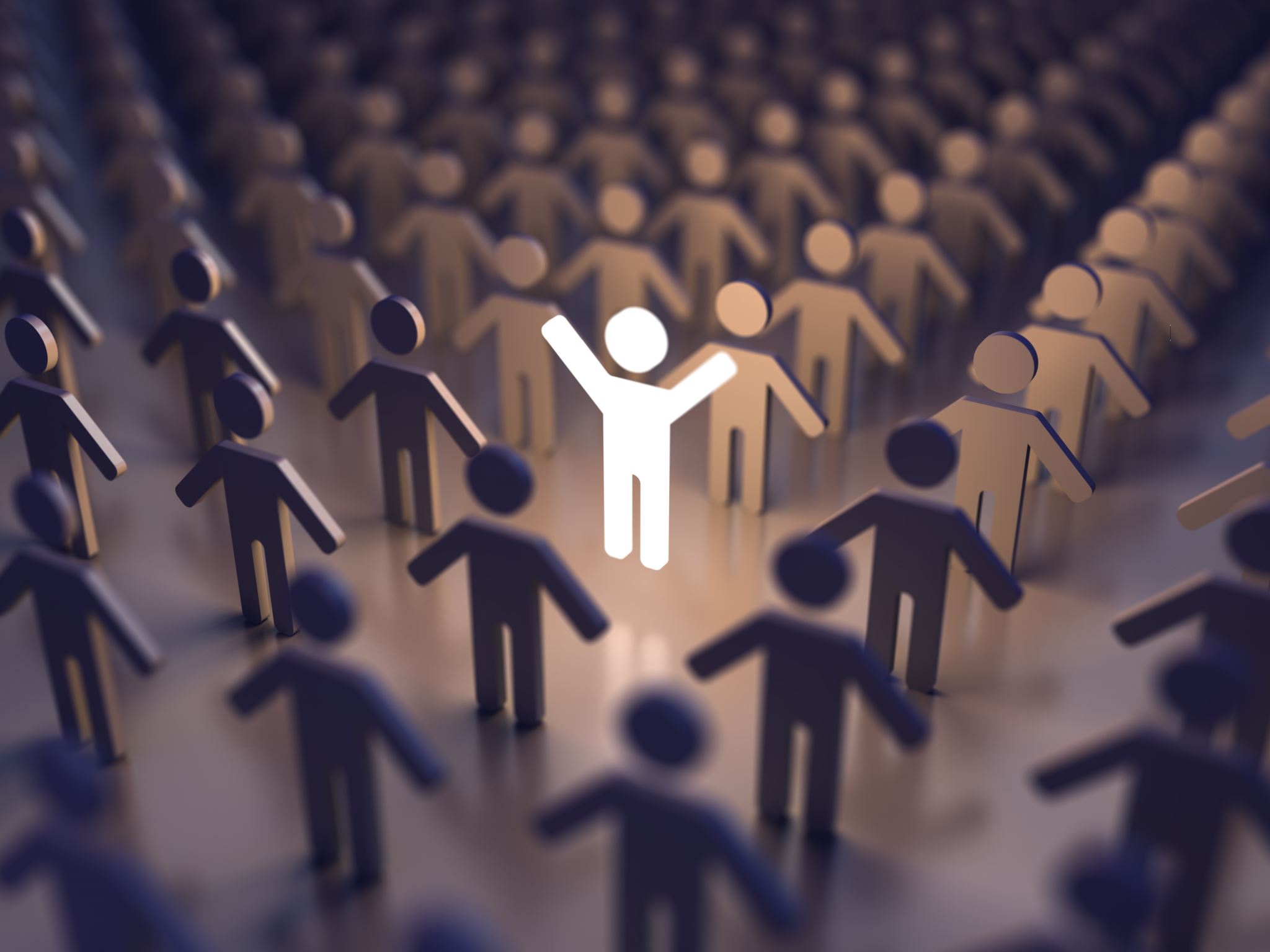 Objectives:
This session will cover:

Collaborating with audit clients during the audit engagement
Demonstrating independence and objectivity while maintaining client relationships
Building upon and maintaining established relationships
Handling difficult conversations
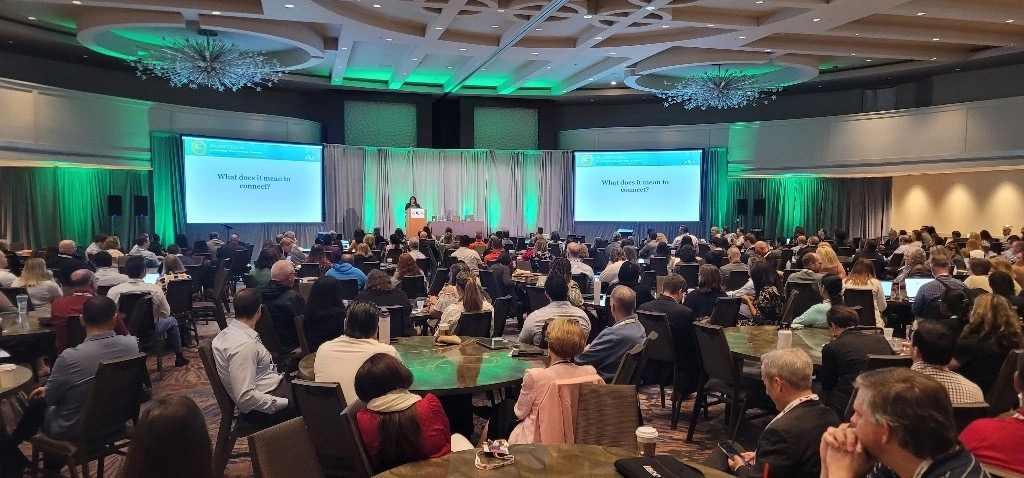 ACUA AuditCon 2024 
Connecting with Others
Human Nature
Connection is essential for emotional well-being.

Benefits of Connecting
Increased happiness
Enhanced collaboration and teamwork
Increased retention 
Accomplish goals
Communicate audit results
Improves work culture
Evaluate governance, risks, and controls
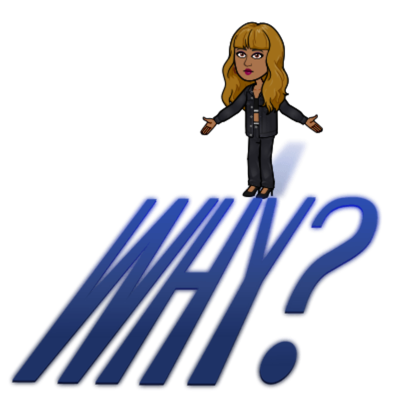 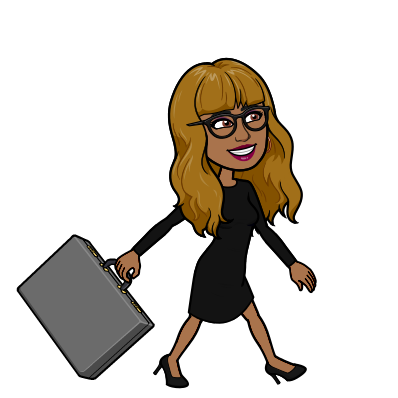 “Coming together is a beginning; keeping together is progress; working together is success.” Henry Ford
Why Maintain the Relationship?
Serve as a trusted advisor
To have a resource
Future engagements 
IIA Global Internal Audit Standards
“Leadership is about empathy. It is about having the ability to relate to and connect with people for the purpose of inspiring and empowering their lives.” Oprah Winfrey
Maintaining the Relationship
Collaboration
Sharing information
Participating on committees
Invite client to a team meeting
Audit engagements
Engagement scope
Risk assessment
Throughout engagements
Maintaining the Relationship
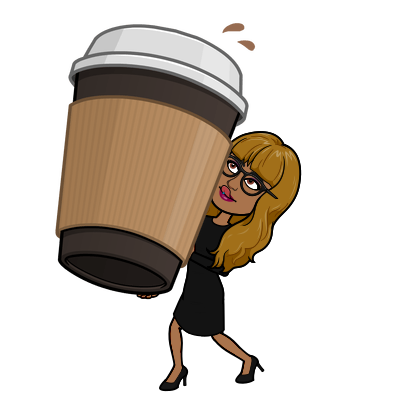 Touchpoint Meetings

Say “hello”
Share insights
CAE meets with leaders:
Introductory meetings with new leaders
Touchpoint meetings with management and Audit Committee Chair
Maintaining the Relationship
Trust and Credibility
Consistency
Confidentiality
Competence
Transparency
Honesty
Your word
Maintaining the Relationship
Promote Internal Audit Brand

Newsletters
Email blasts
Open house
Awareness trainings
Engagements
Show up!
Internal Audit Rocks
Maintaining the Relationship
Be committed
Communicate regularly
Make client feel needed
Follow-up
Understand needs
Be Proactive
Listen
No surprises
Manage the relationship
Maintaining Independence and Objectivity
Clear reporting lines
Be unbiased and free of conflicts of interest
Don’t cross that line
Monitor and assess relationships
Uh oh…difficult matters
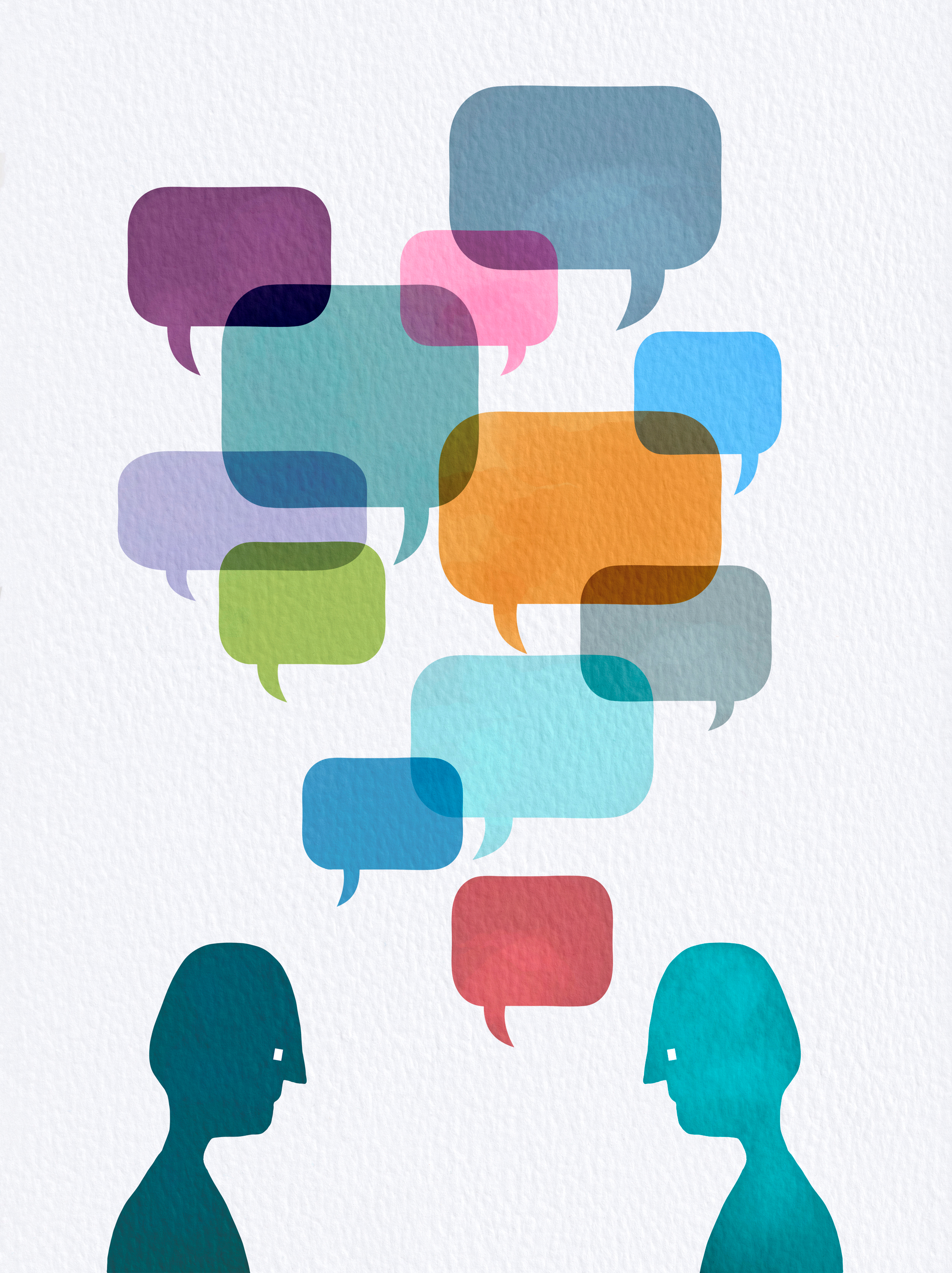 Think of a difficult conversation.

Personal
Professional
How would you describe the exchange?
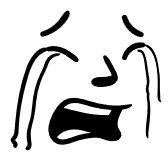 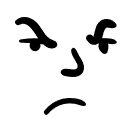 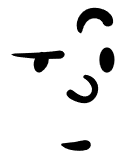 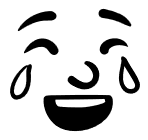 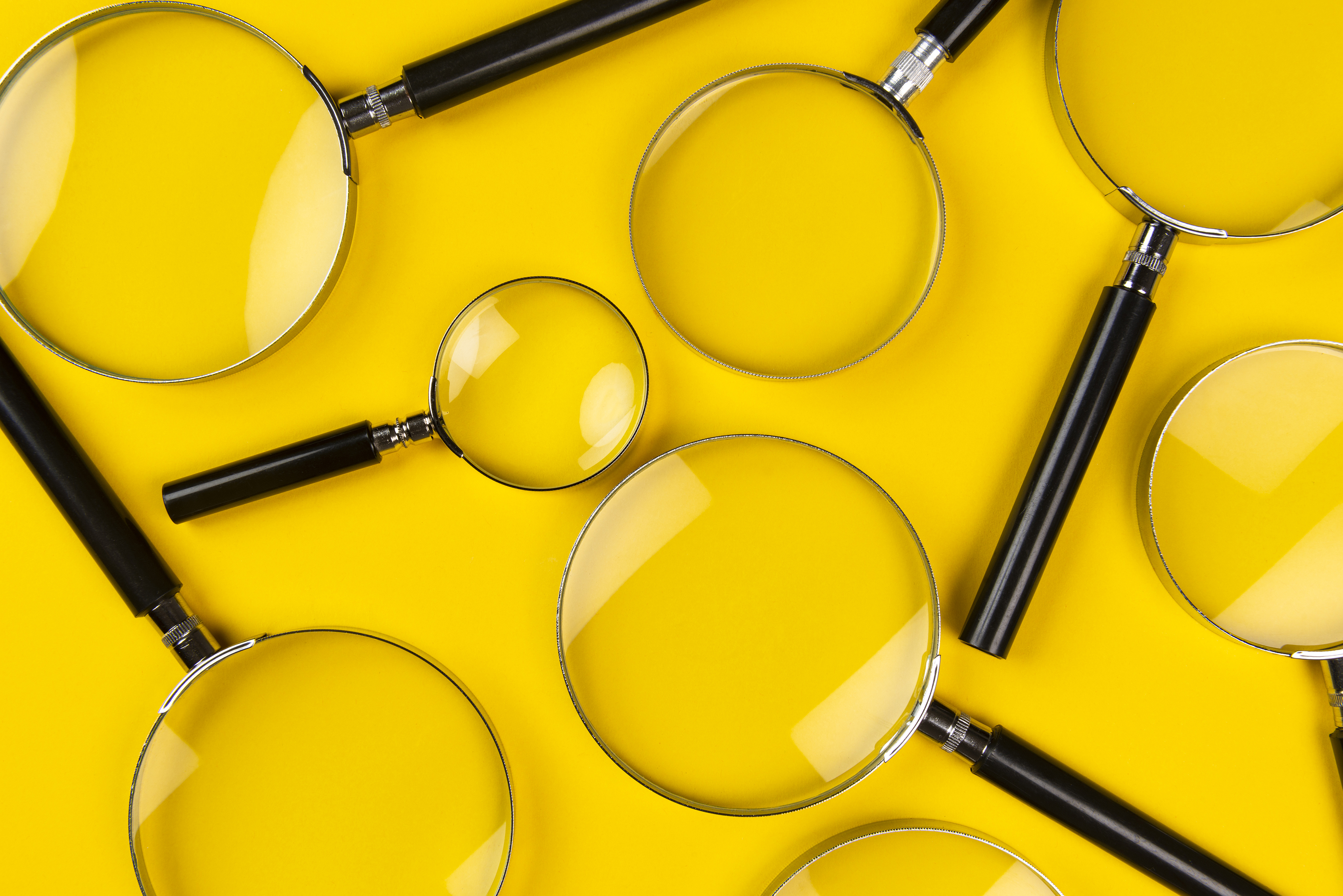 What was the situation?

What went well?

What would you do differently?
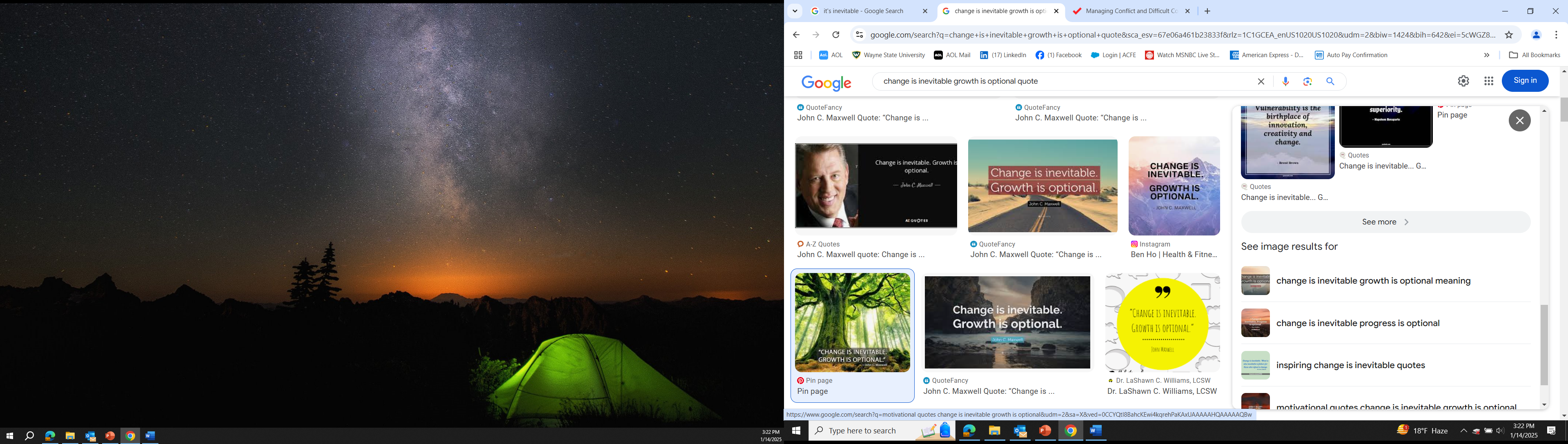 Difficult conversations are inevitable.
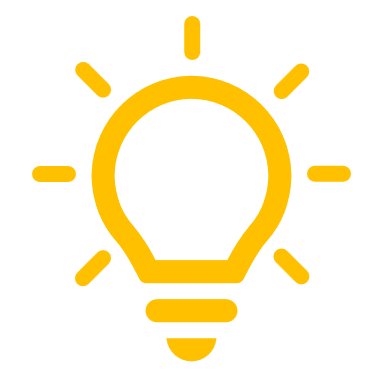 Having a difficult conversation is a process so…

Allow time to process 
Take it one step at a time
Deliver the message 
Pause…allow the person time absorb the message
Help the other person process 
Guide them to acceptance and a more positive place
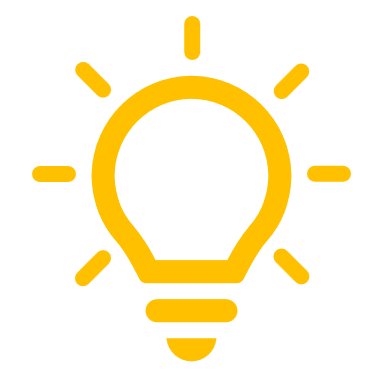 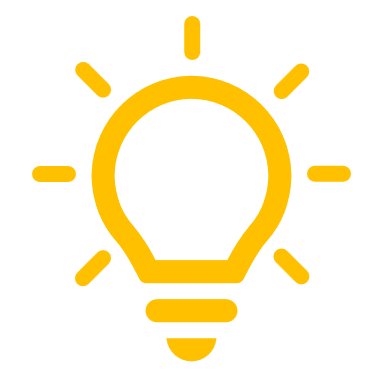 People react in different ways..
 
Get visibly upset
Go quiet and retreat
Verbal attacks 
Move into action
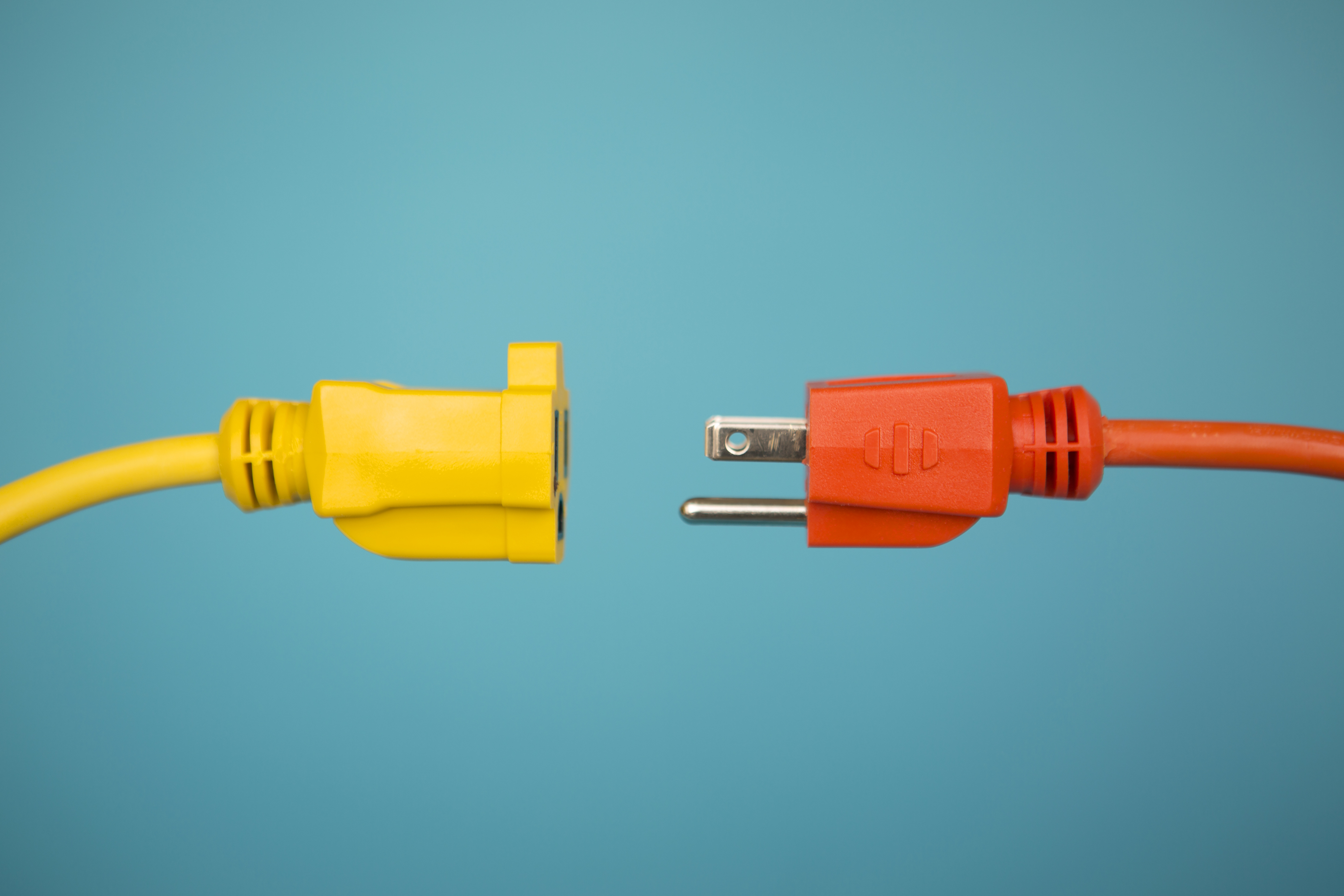 Self Assessment

Did you prepare?
Did you make assumptions ?
What was your attitude?
Were you triggered?
What did you contribute?
DISCONNECTED
Causes for Disconnection

Interruptions
Defensiveness 
Personal attacks
Judgmental 
Critical 
Non-verbal
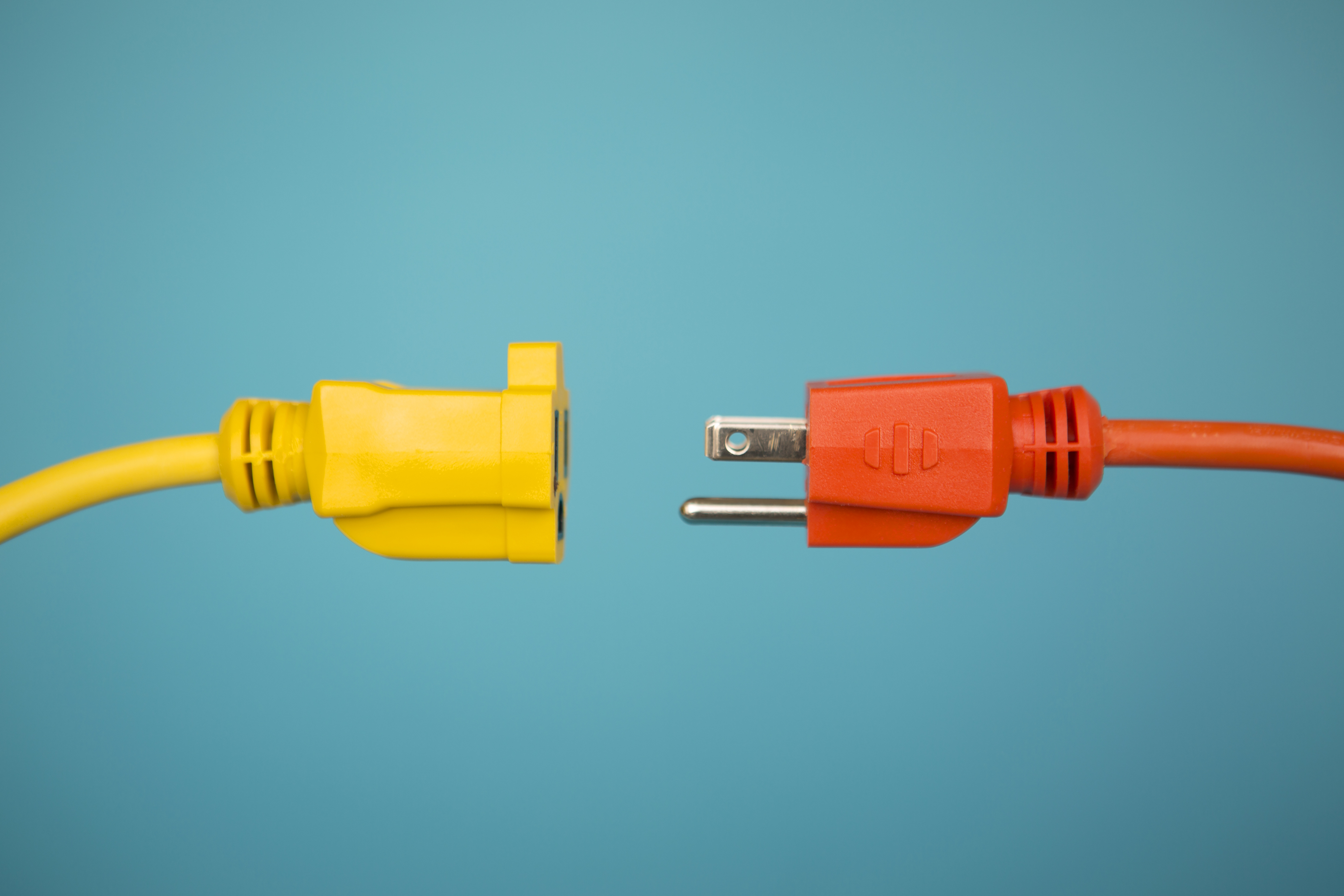 DISCONNECTED
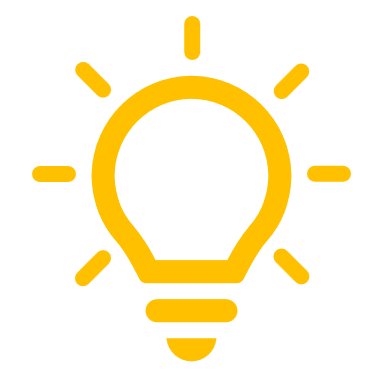 Success is contingent upon YOU…

What you say

Your emotions
Recognizing and acknowledging your emotions before engaging in any conversation is important. They convey important messages that may encourage or discourage open channels of communication.

Tone of Voice
Facial Expressions
Gestures
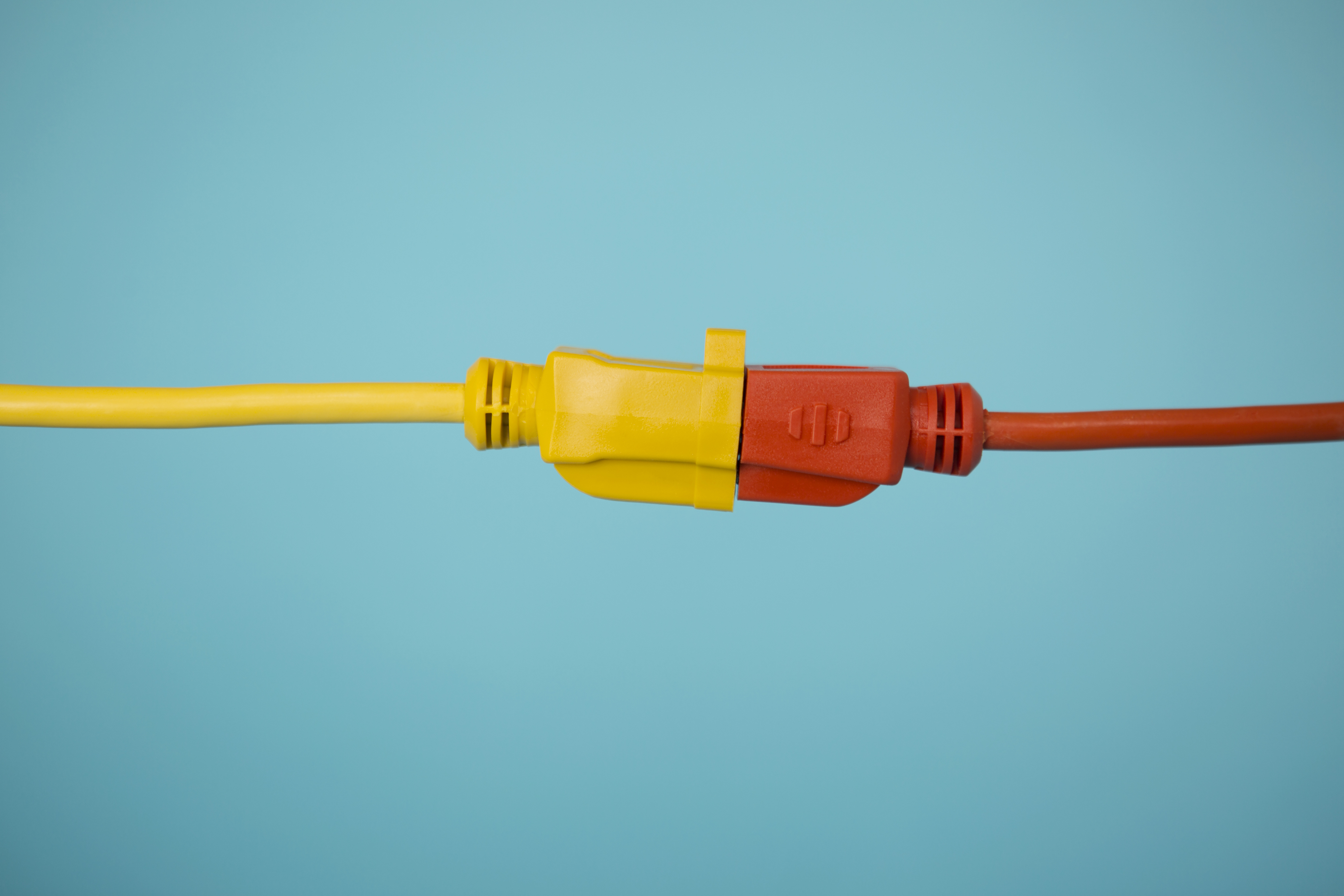 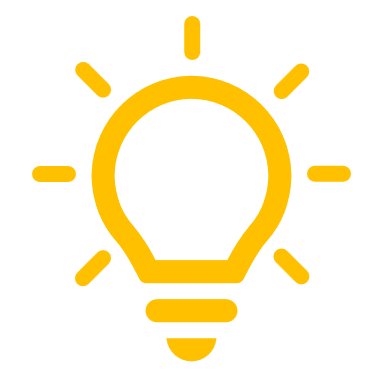 Focus on active listening
Use "I" statements to express feeling
Maintain empathy
Acknowledge others perspective
Take a  break
Plan suitable time and place
Compromise
Non-verbal communication
Stay Connected
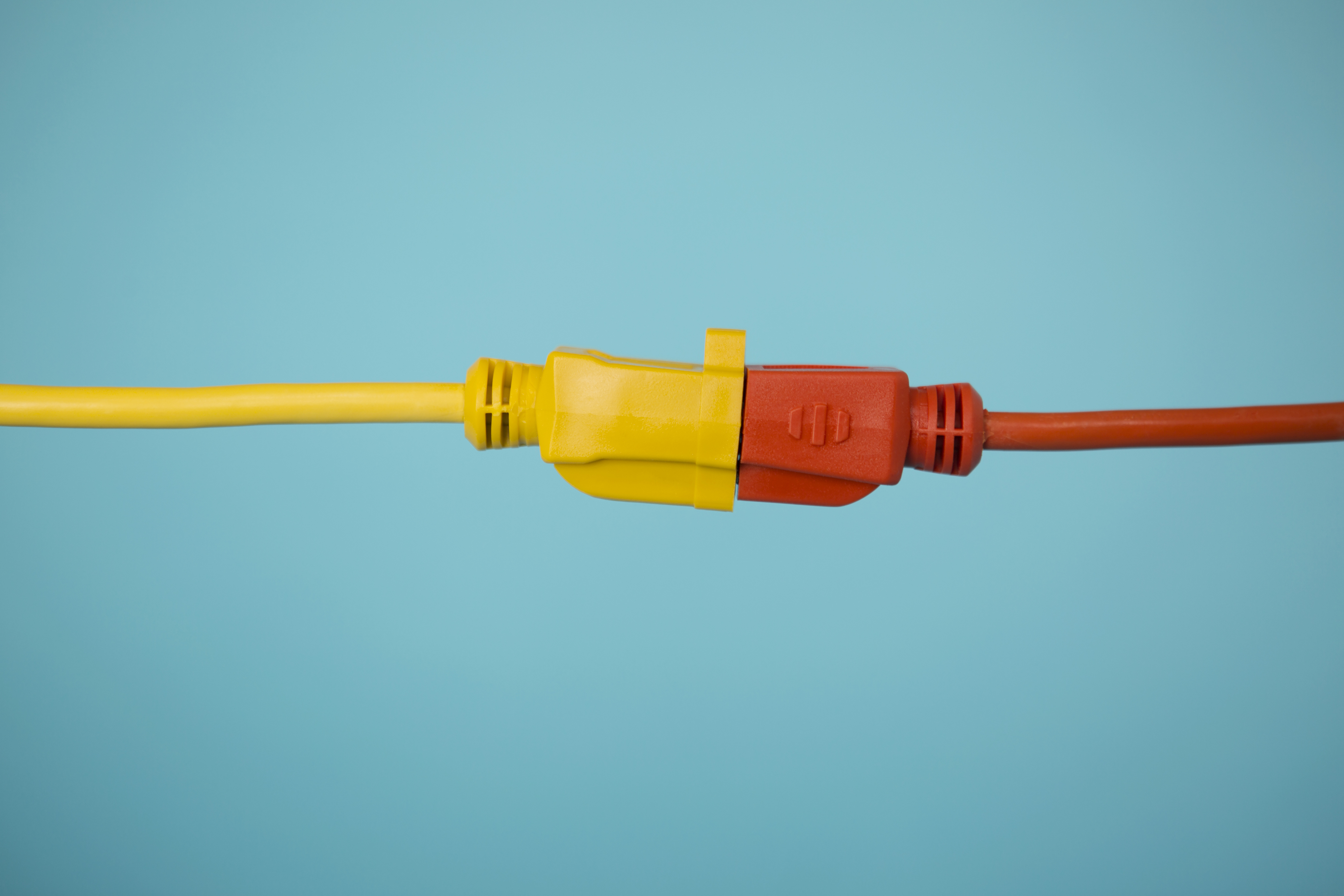 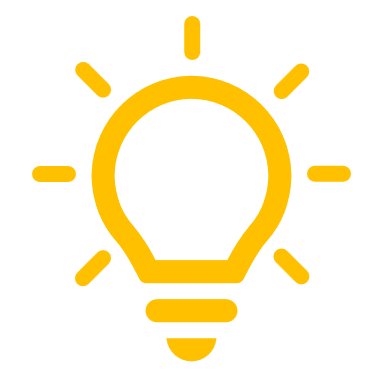 Stay Connected
Stay in charge
Inquire
Acknowledge 
Advocate
Build a solution
CONNECTED
Don’t take verbal attacks personal or make assumptions.
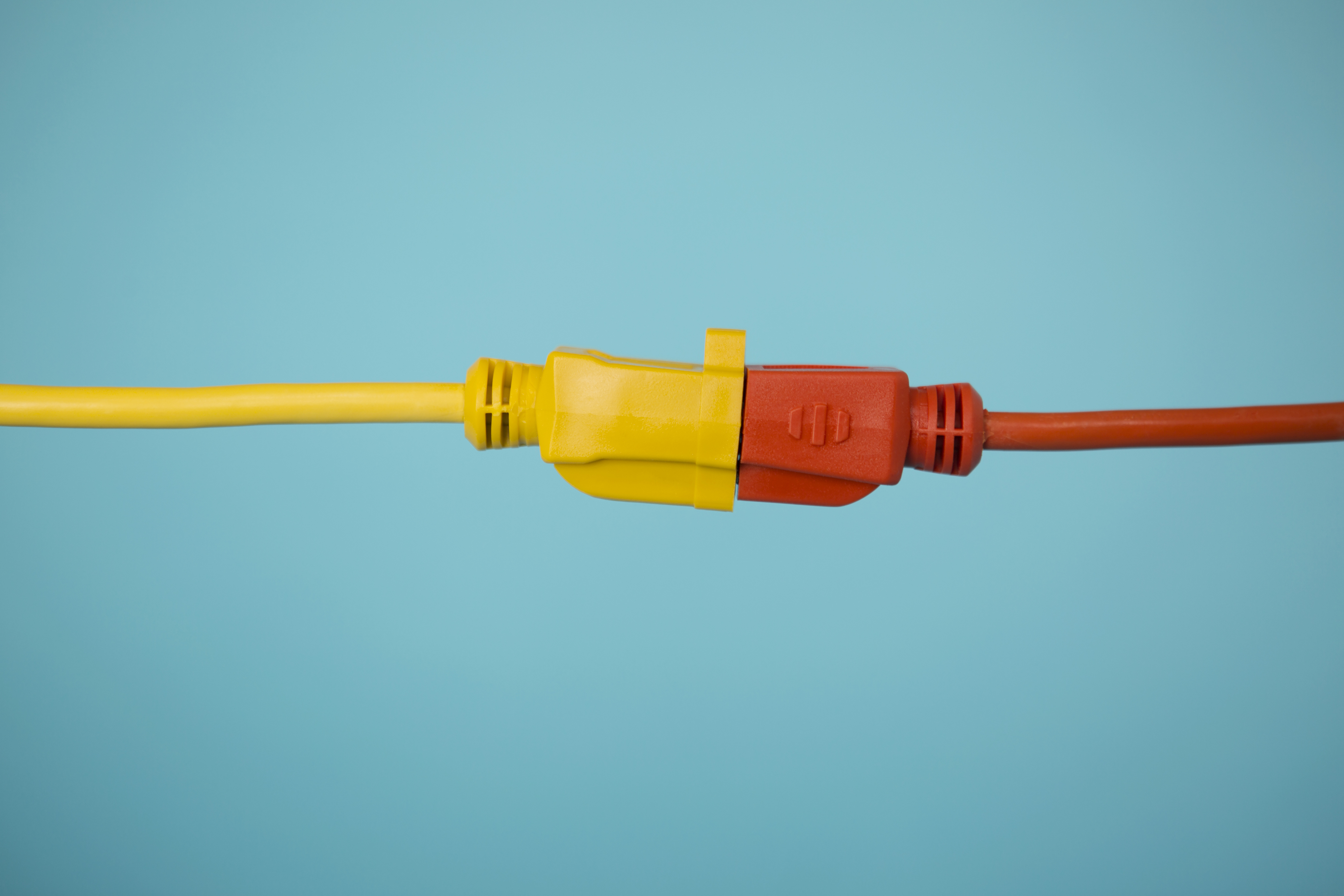 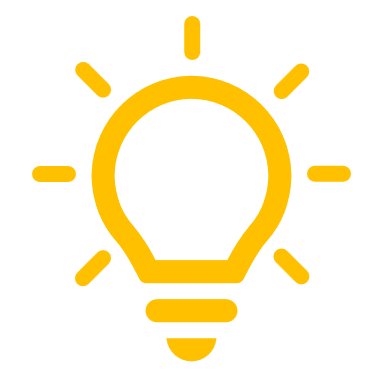 CONNECTED
Stay Connected
Put yourself in “their” shoes 
Manage emotions  
Ask opened ended questions
Seek common ground 
Set boundaries
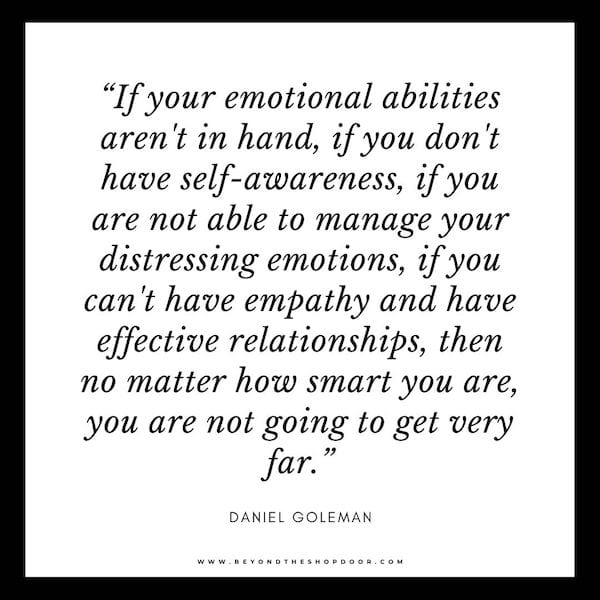 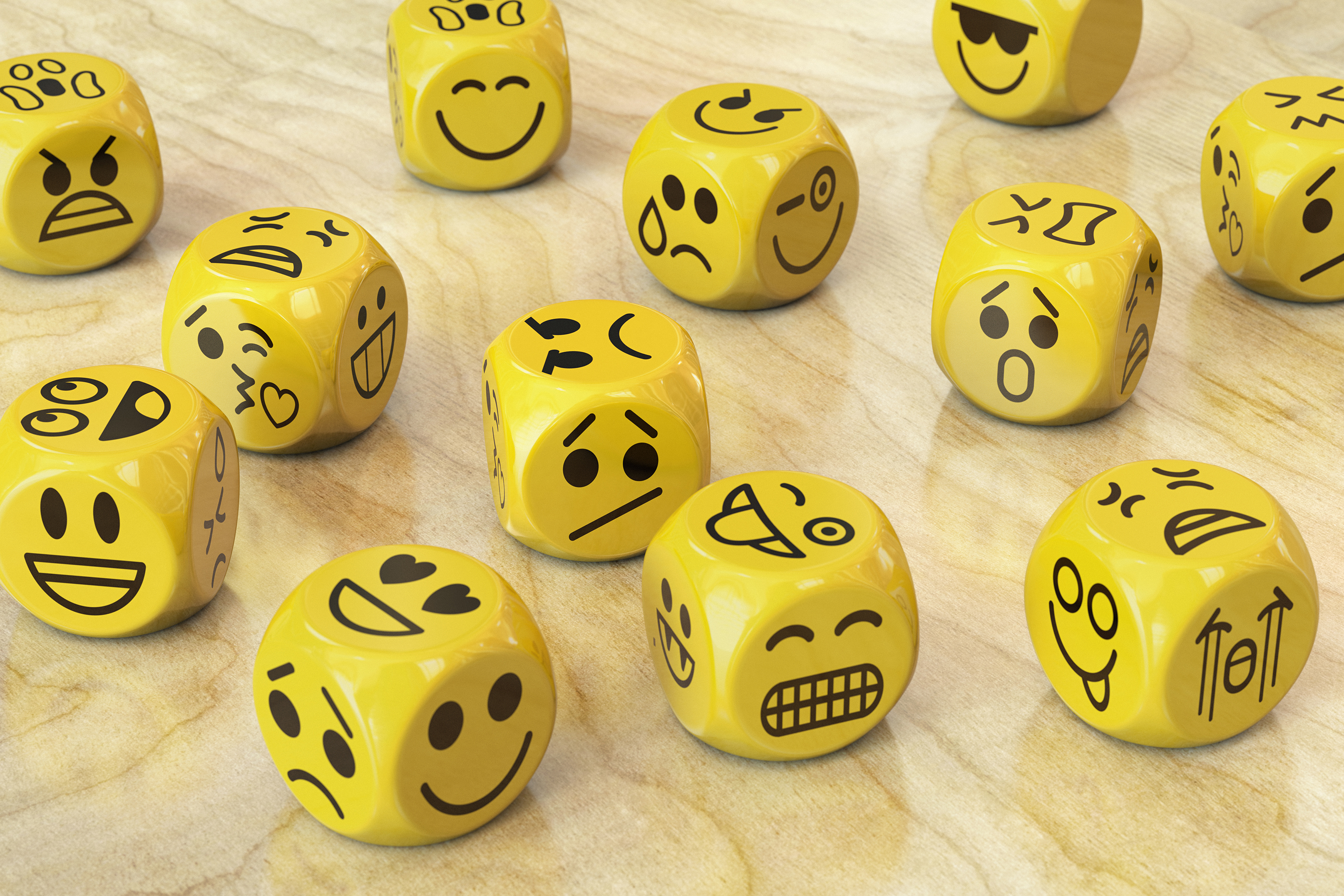 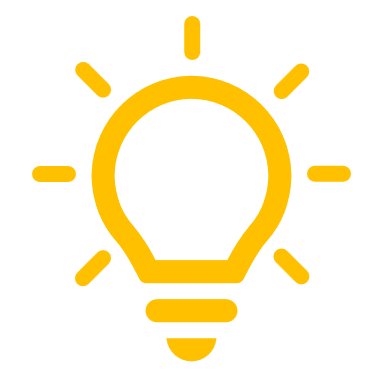 Don’t try to prevent, control or manage the emotions of others.  Instead, acknowledge the emotions, react compassionately and try to master your reactions to other people’s emotions versus the emotions themselves.
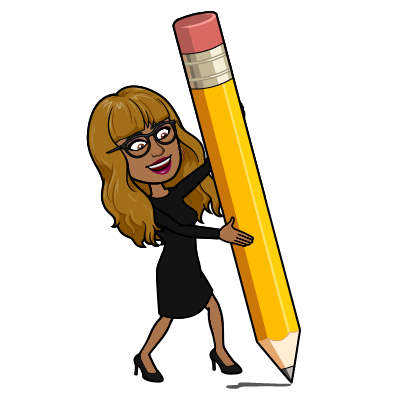 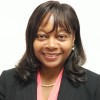 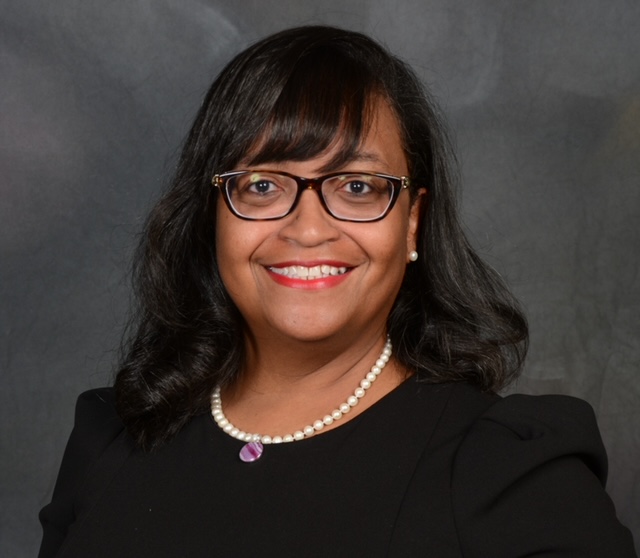 Thank You!

Feel free to connect on LinkedIn
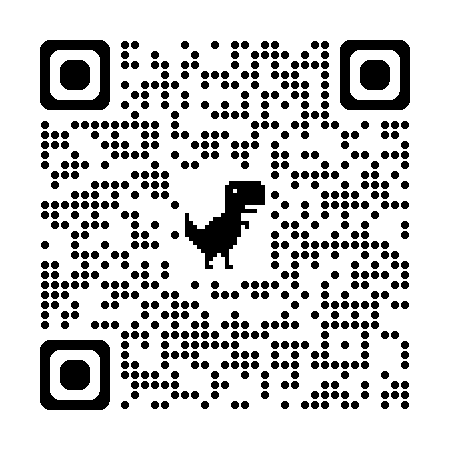 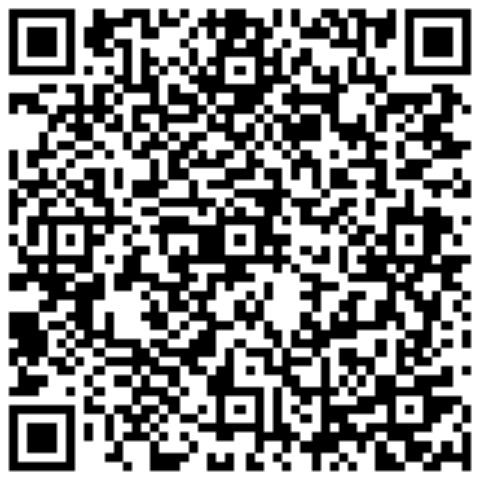 Fannie Moore
Eulonda Whitmore
References
https://www.radicalcandor.com
Navigating Stormy Waters: Using Human-Centered Principles in Difficult Conversations | The International Educator (TIE Online)
How to have Difficult Conversations at Work